Fomento de la lectura y  Web 2.0 en la Biblioteca Universitaria de Las Palmas de Gran Canaria
Inma Carnal Domínguez y Belén Hidalgo Martín
Bibliotecarias de la ULPGC
Contacto: biblioteca20@ulpgc.es
(XII Encuentro de Bibliotecarios de Gran Canaria)
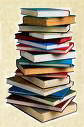 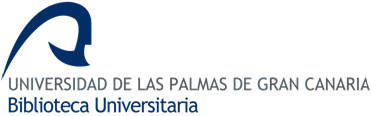 Nuevos hábitos de lectura
“Lectura en papel” versus “Lectura en pantallas”



     
     “Es necesario respetar lo viejo si funciona, adoptar lo nuevo si nos ayuda a mejorar y no tener ningún reparo en copiar de otros si nos permite avanzar”
                                                                                      Didac Margaix
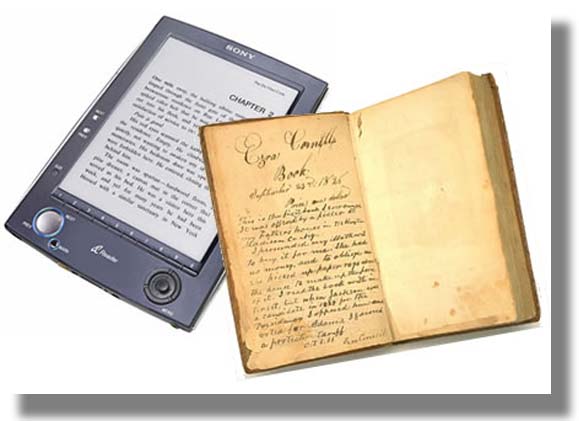 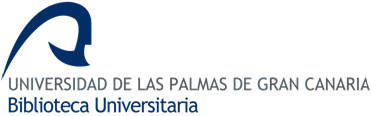 Cambios a la e-Biblioteca
Digitalización del fondo
Recursos electrónicos de la BULPGC
Biblioteca 2.0
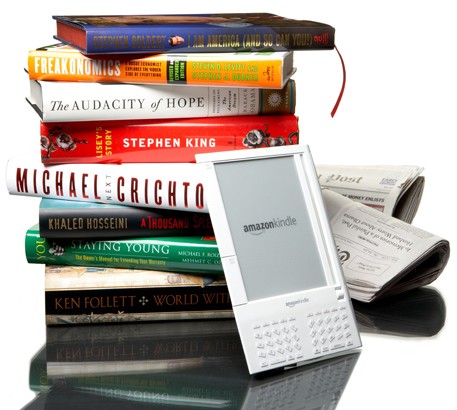 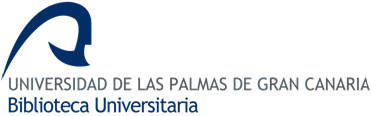 Digitalización del fondo
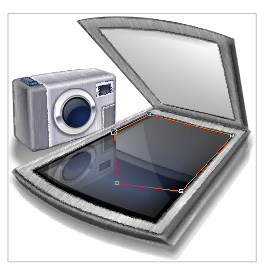 Memoria Digital de Canarias (mdC)

ACCEDA, documentación científica de la ULPGC en abierto 

JABLE, Archivo de Prensa Digital
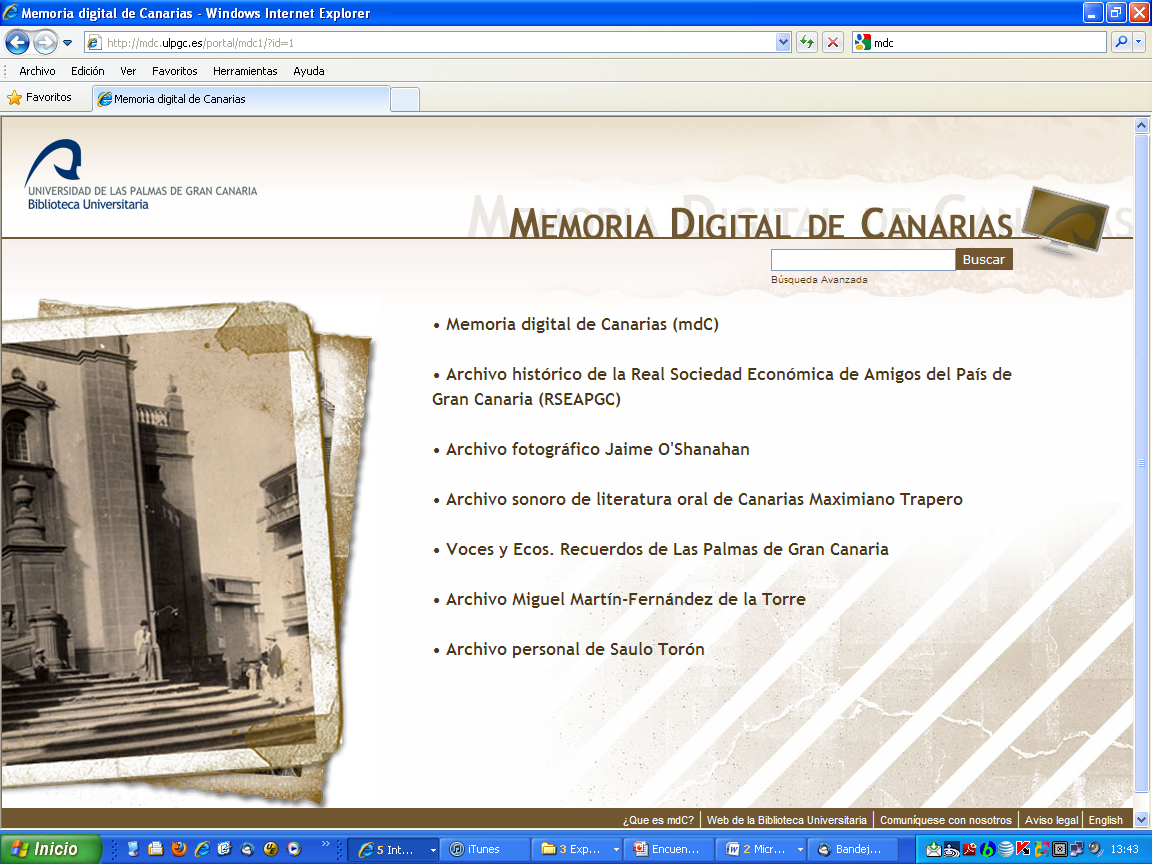 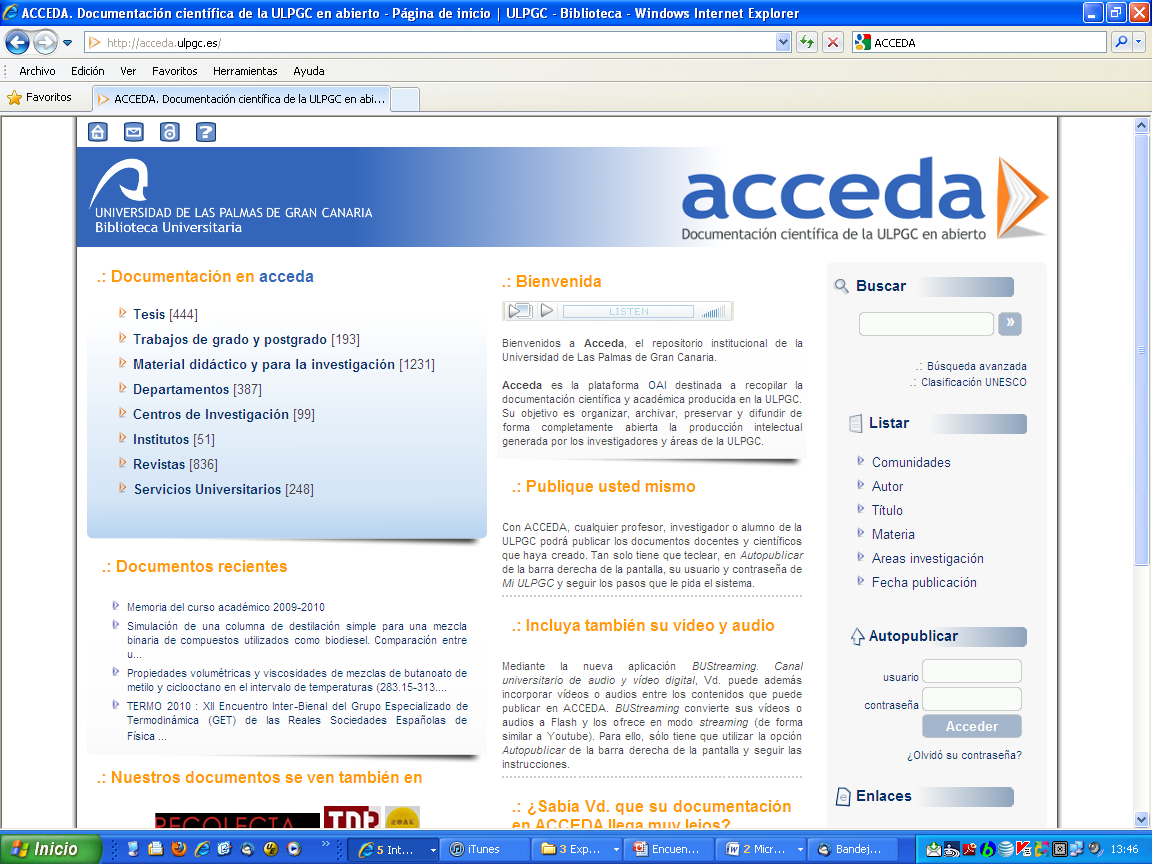 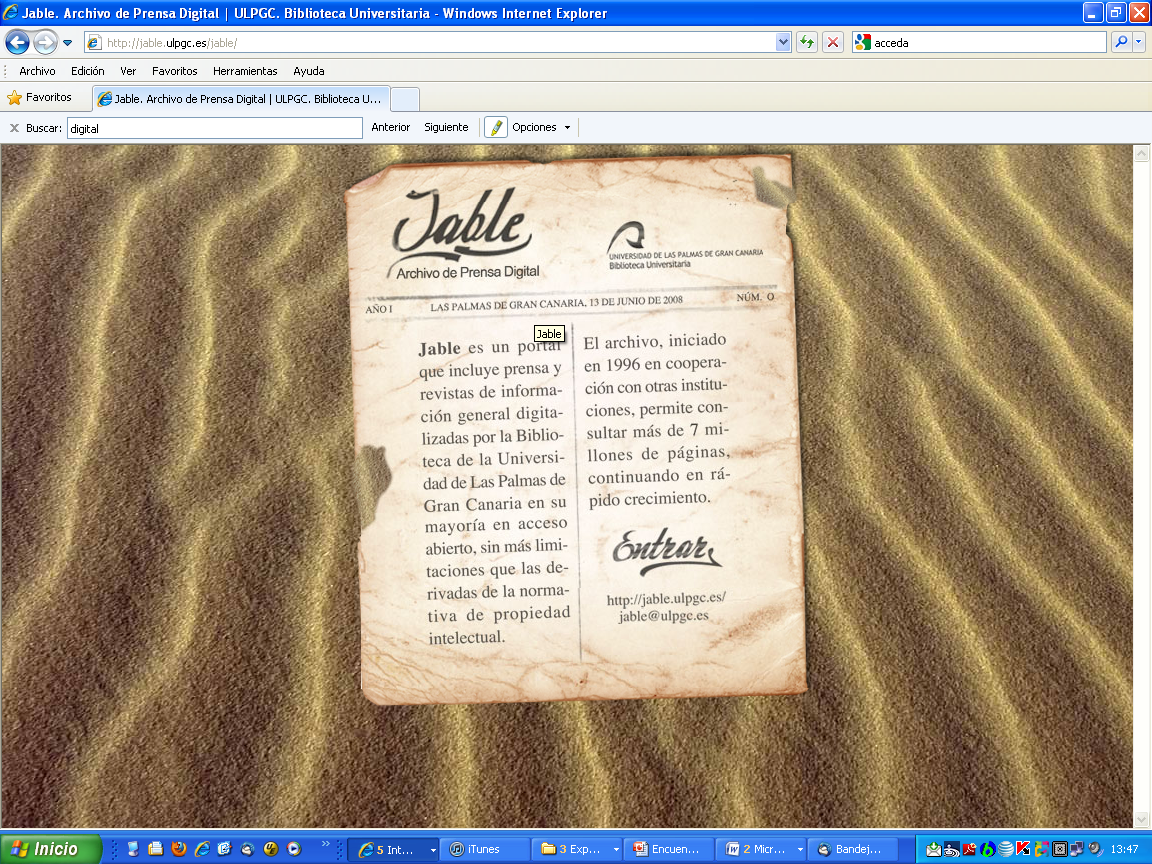 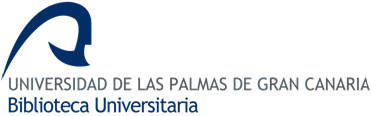 Recursos electrónicos de la BULPGC
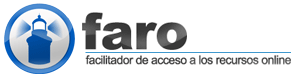 Revistas electrónicas
Diccionarios y enciclopedias
Libros electrónicos
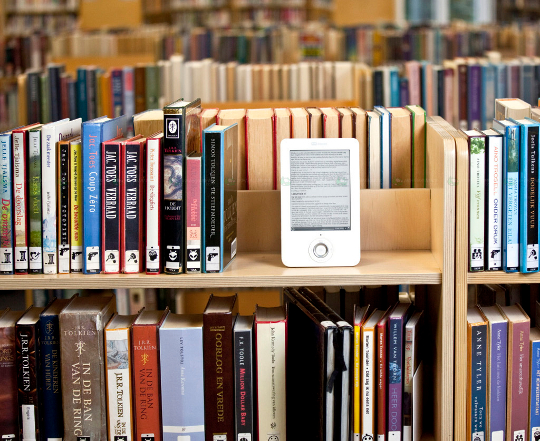 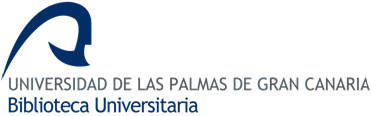 Revistas-e
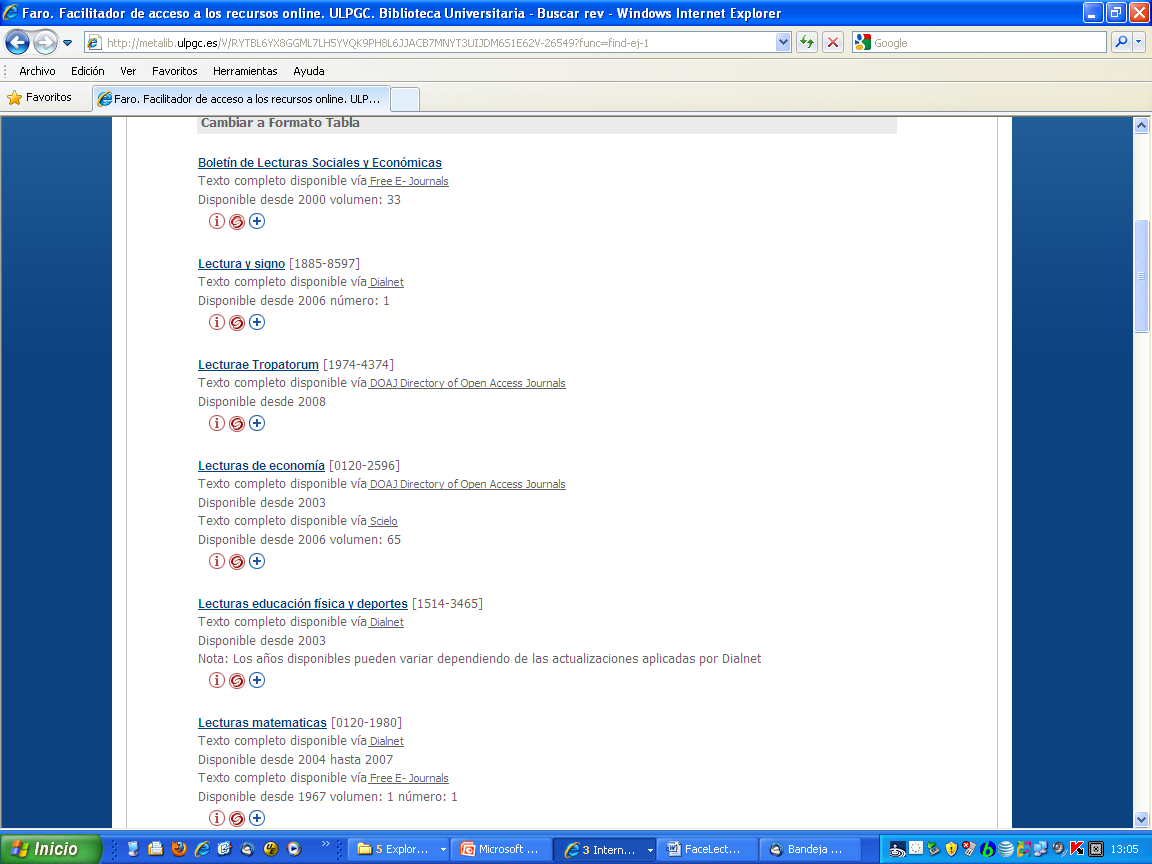 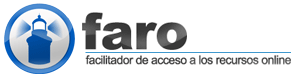 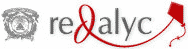 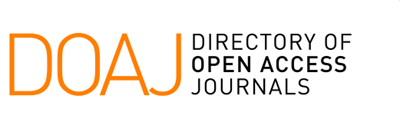 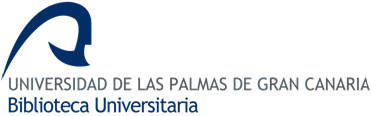 Diccionarios y enciclopedias
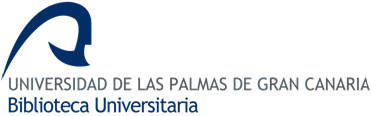 Libros-e
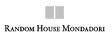 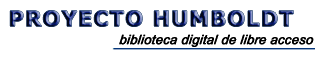 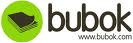 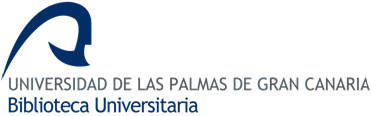 ePub- Publicación Electrónica
Formato estándar redimensionable para archivos de libro electrónico
Se adapta a los tamaños de pantalla de los diferentes dispositivos de lectura de libros electrónicos del mercado
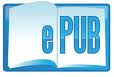 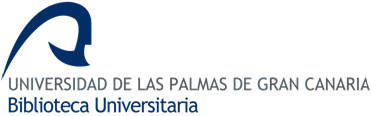 ¿Qué es la Web 2.0?
Es un fenómeno social, un nuevo concepto de Internet orientado a las redes sociales en dónde el protagonista es el usuario y su interacción con las organizaciones
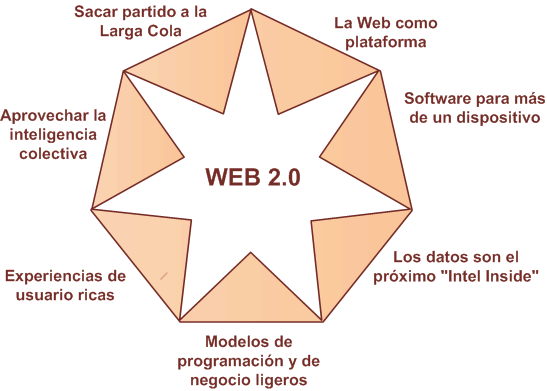 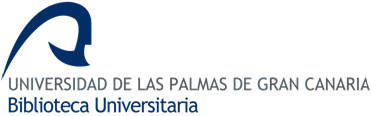 Biblioteca 2.0“La biblioteca del siglo XXI, gracias a la tecnología 2.0, es una perfecta directora de orquesta en la que las melodías siempre suenan bien aunque los instrumentos sean prestados y los músicos actúen por amor al arte”  Natalia Arroyo y José Merlo
Lectura y escritura en la Web 2.0
Blogs
Herramientas sociales
Bibliotecarios 2.0
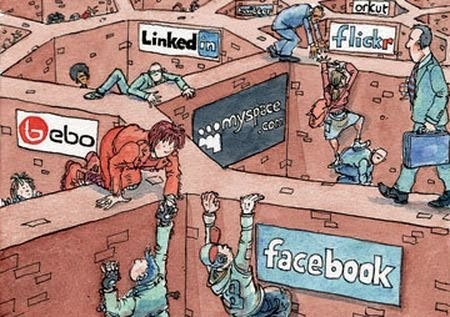 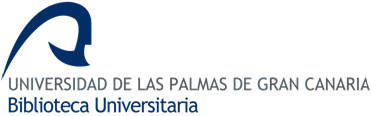 Lectura y escritura en la Web 2.0
La Web 2.0 posibilita la creación de espacios de lectura y escritura más cercanos, que motivarán a los autores noveles a autopublicar sin coste alguno y de forma segura y sencilla
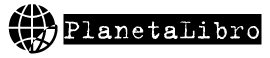 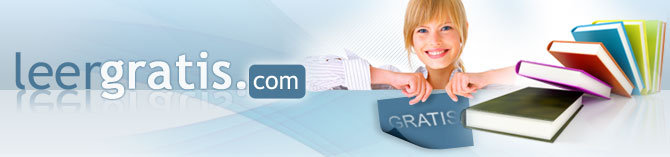 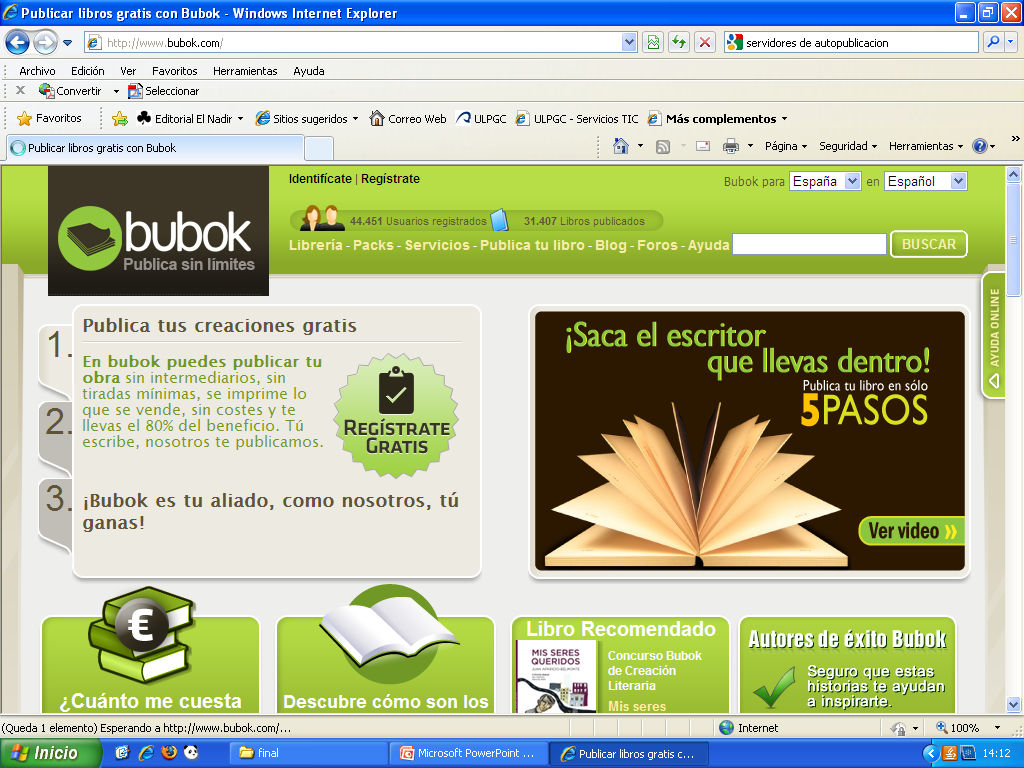 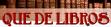 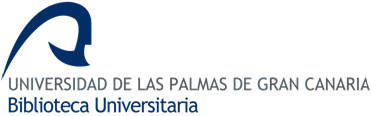 Blogs de la Biblioteca ULPGC
“La blogosfera será testigo del paso definitivo de la cultura del yo, rey, al nosotros, red” 
                                                                       Ugarte 2008
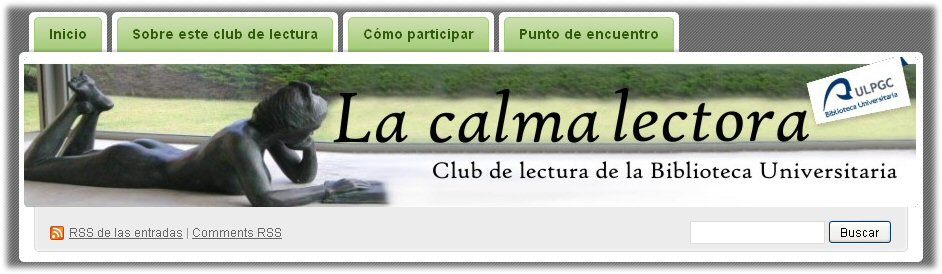 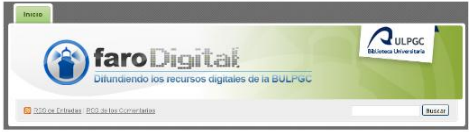 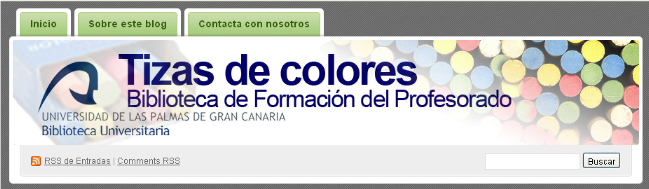 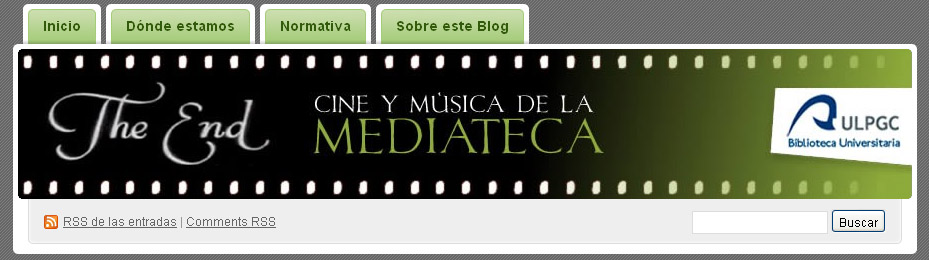 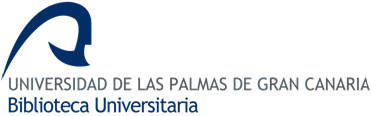 Herramientas Sociales
Representan los valores de la Web 2.0: innovación creatividad, libertad, comunicación, participación, co-creación y colaboración. Y ayudan a fomentar una conversación en red entre lectores de libros
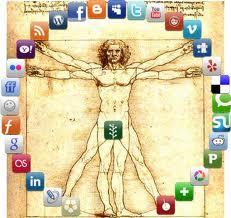 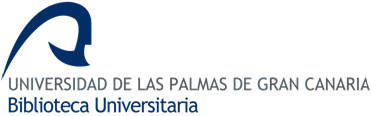 TuentiRed social de origen español con gran aceptación entre nuestros jóvenes para relacionarse
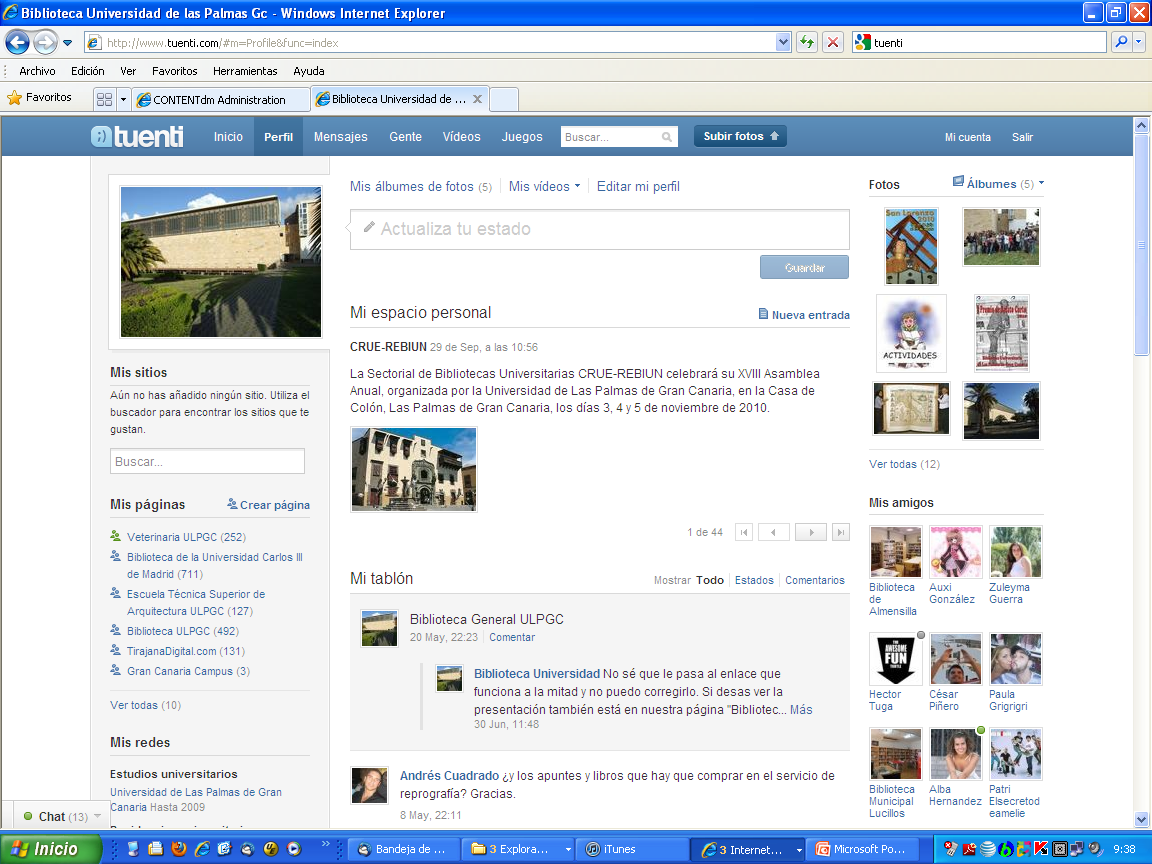 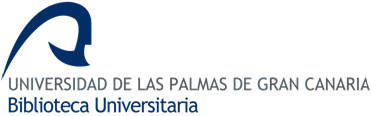 FacebookPodemos estimar que si Facebook se convertiera en un país sería el tercero más poblado del mundo. Mark Zuckerberg
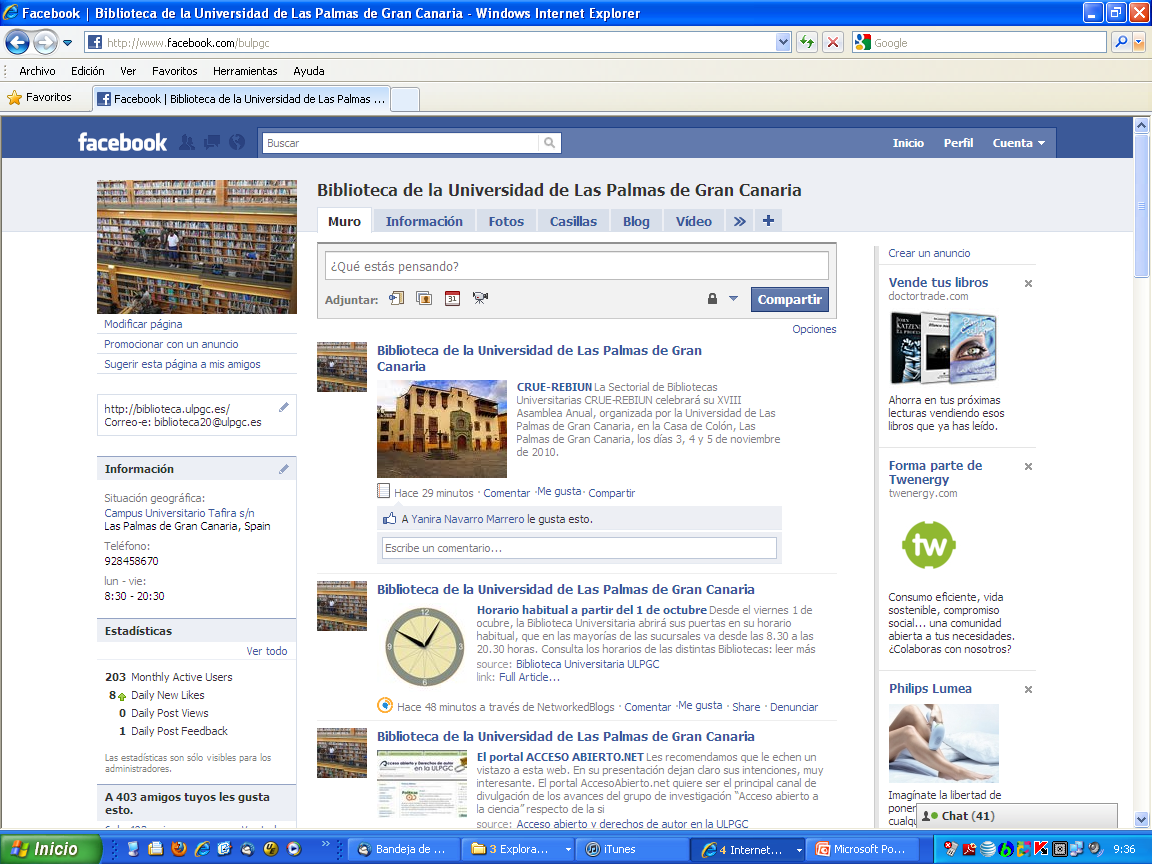 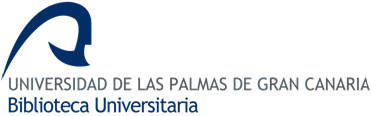 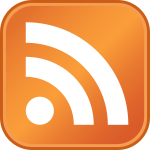 Sindicación de contenidos RSS
Tecnología que facilita la rápida difusión de los contenidos de páginas webs, facilitando el intercambio de información y las conversaciones entre usuarios de una misma comunidad
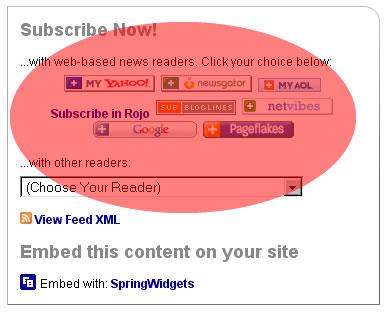 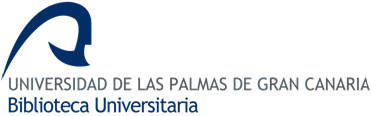 Twitter  Es un espacio de microblogging en el que tiene lugar de una manera activa conversaciones con mensajes cortos(tweets) de no más de 140 caracteres
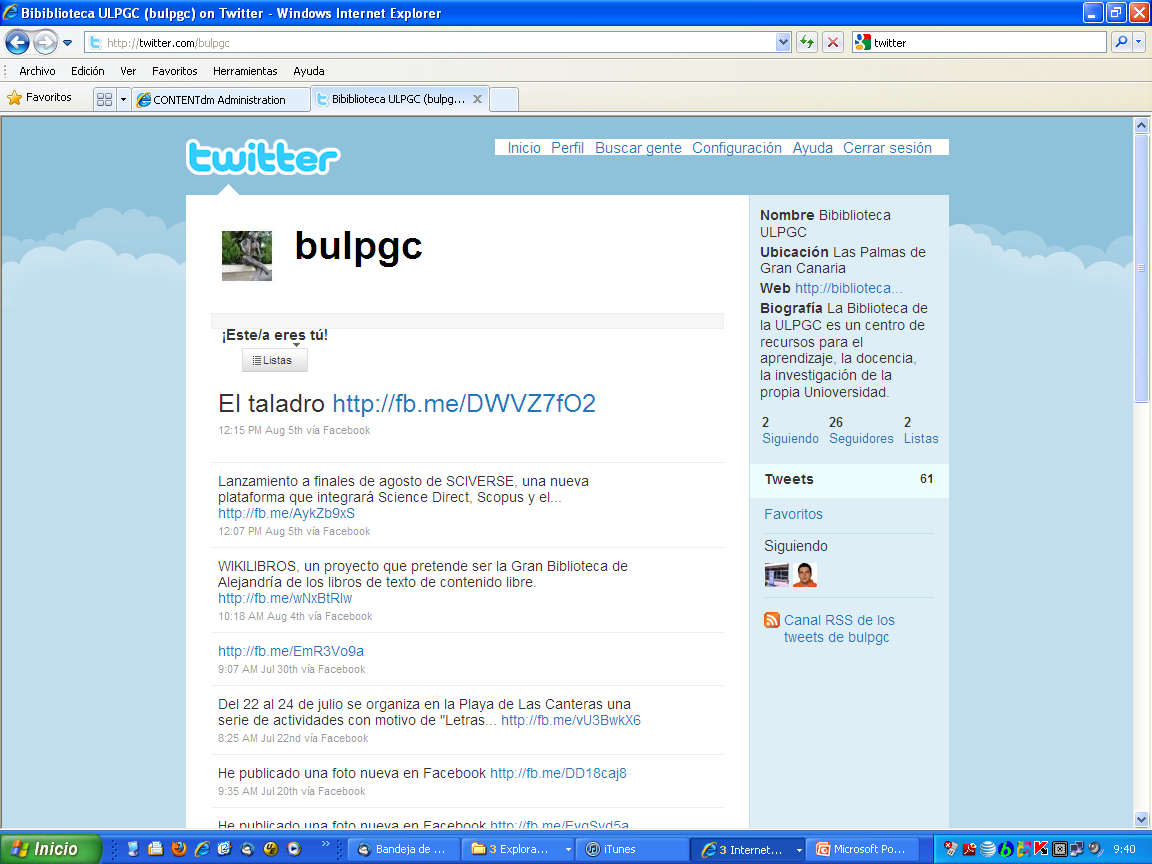 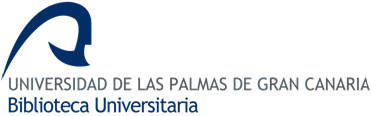 Canal YoutubeVideos producidos por la Biblioteca: material promocional, videotutoriales, retransmisión de actos…
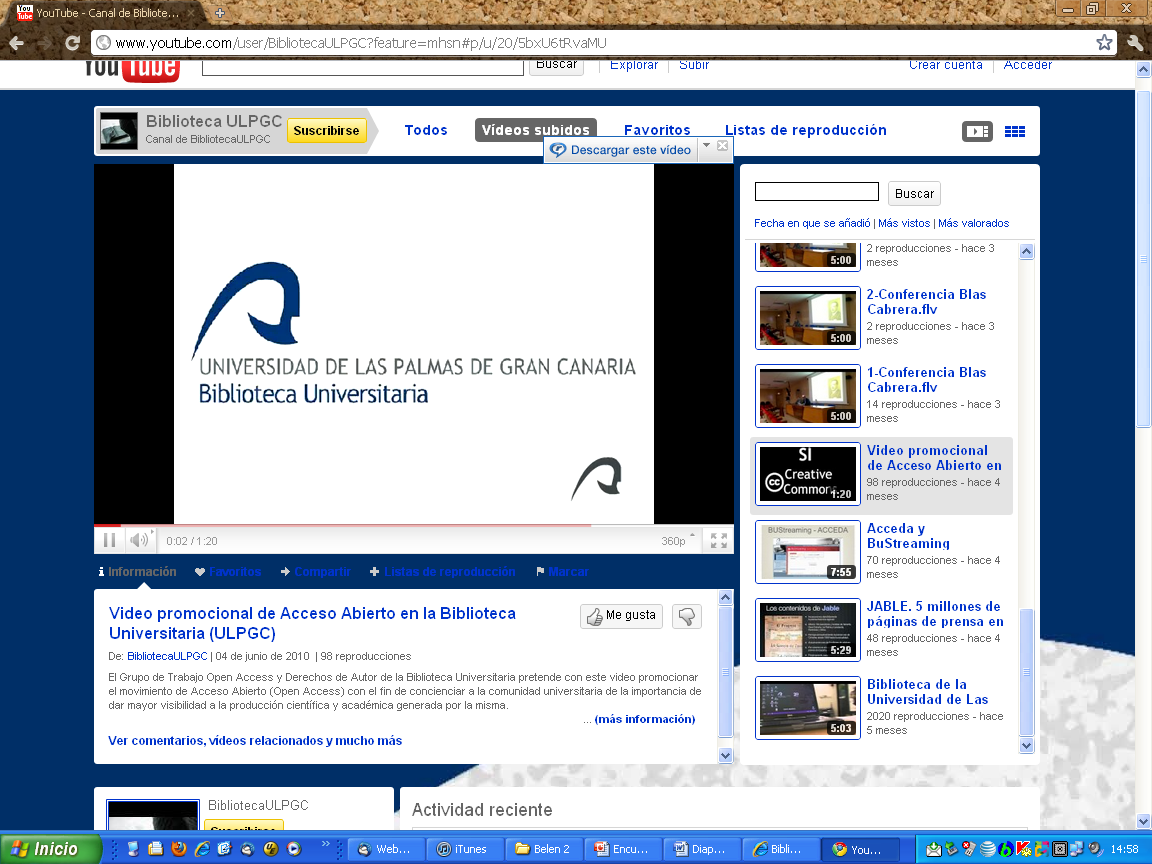 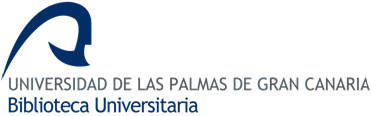 Opac social
Aplicación de las tecnologías y de las actitudes del la Web 2.0 al catálogo bibliográfico
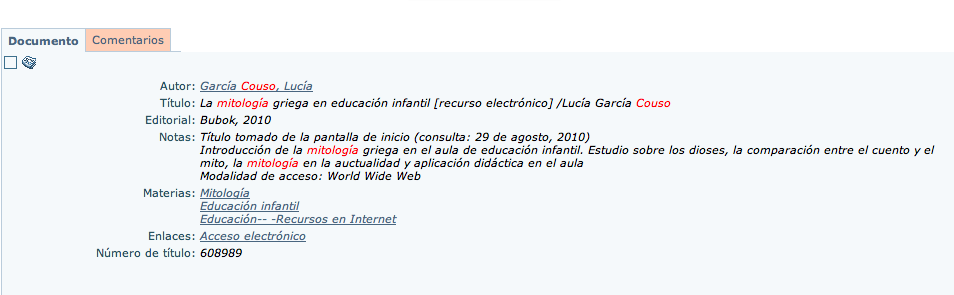 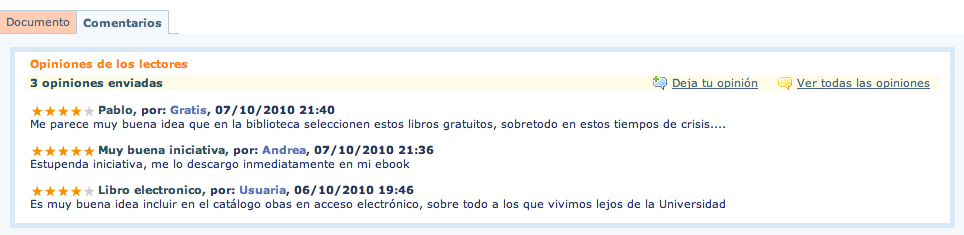 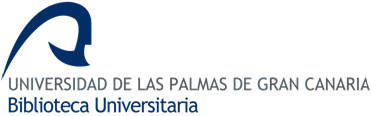 Marcadores sociales del Opac
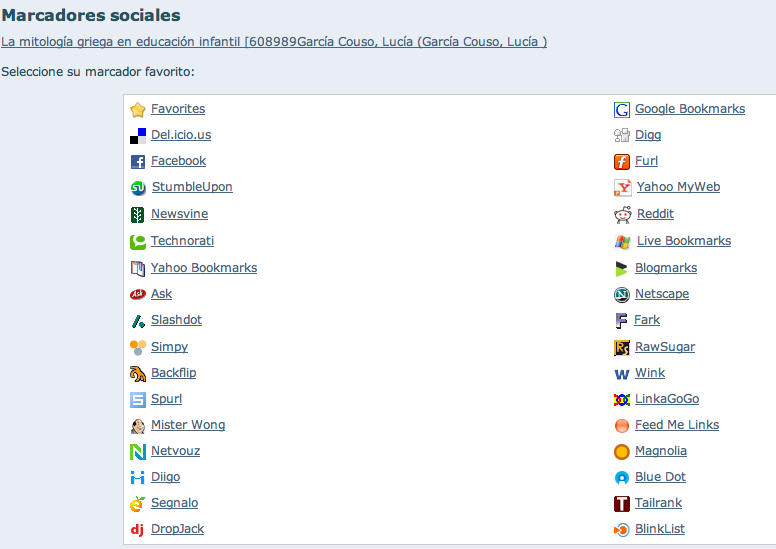 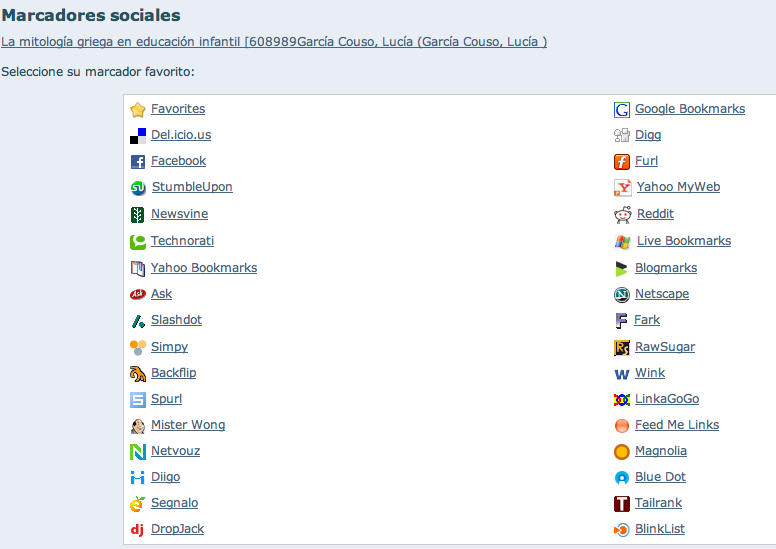 Son servicios web 2.0 que permiten almacenar, clasificar y compartir enlaces en Internet
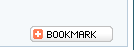 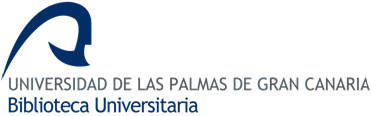 Decálogo del Buen Bibliotecario 2.0
Reconoceré que el universo de la cultura informacional está cambiando muy rápidamente y que las bibliotecas tienen que responder positivamente a esos cambios para reforzar los servicios que los usuarios necesitan y quieren
Me educaré sobre la cultura informacional de mis usuarios y buscaré formas de incorporar lo que aprendo a los servicios de la biblioteca
No seré paternalista en relación a mi biblioteca, sino que observaré claramente su situación y haré una evaluación honesta lo que puede ser mejorado
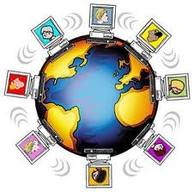 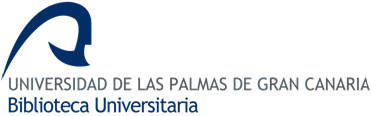 Decálogo del Buen Bibliotecario 2.0
Seré un participante activo para mejorar mi biblioteca.Reconoceré que las bibliotecas evolucionan muy lentamente y trabajaré con mis colegas
Reconoceré que las bibliotecas evolucionan muy lentamente y trabajaré con mis colegas para fomentar nuestra sensibilidad a que ésto cambie
Seré valiente para enfrentarme a la propuesta de nuevos servicios y nuevos modos de mejorarlos, aunque algunos de mis colegas sean reacios
Mostraré ilusión por los cambios positivos y transmitiré ésto a mis colegas y usuarios
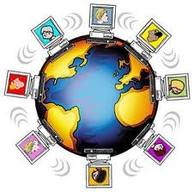 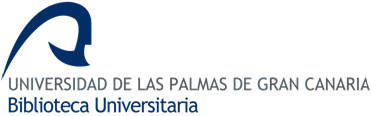 Decálogo del Buen Bibliotecario 2.0.
Dejaré de lado las prácticas de antaño si hay un modo mejor de hacerlas ahora incluso si éstas me parecen muy importantes
Tendré una actitud práctica y experimental con respecto a los cambios, estando dispuesto a cometer errores
No esperaré hasta que algo sea perfecto para lanzarlo al público, sino que lo mejoraré continuamente basándome en el feedback con el usuario
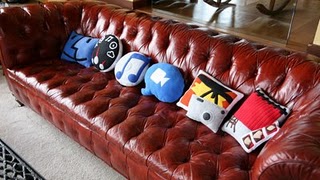 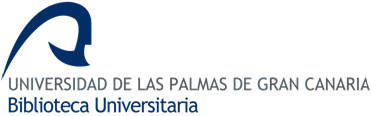 Alberto Vázquez-FigueroaMis novelas gratis“A partir de ahora mis novelas se editarán simultáneamente en edición “cara”, de las llamadas “de tapa dura”, en edición de bolsillo a mitad de precio, podrán descargarse gratuitamente en “Internet” y todos los periódicos o revistas que lo deseen están autorizados a publicarlas al estilo de las antiguas novelas por entregas con la diferencia que en este caso no tendrán obligación de  pagarme nada en concepto de derechos de autor”                                Alberto Vázquez Figueroa
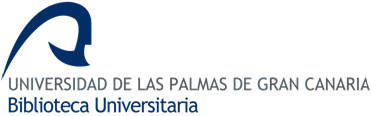 Alberto Vázquez-Figueroa
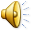 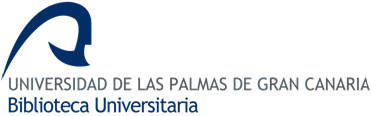 ¡Muchas gracias por vuestra atención!
Gracias al Grupo de Trabajo de la Web 2.0 de la Biblioteca Universitaria de Las Palmas de Gran Canaria por su dedicación y esfuerzo en la creación de nuestra Biblioteca 2.0
       ¡Ha merecido la pena!
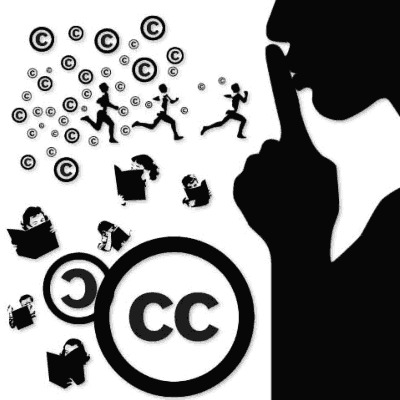 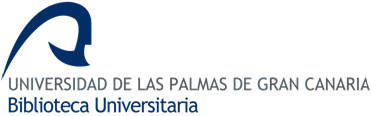